AFGE MOD
NEW EMPLOYEE
ORIENTATION
HOW TO HOST A NEO
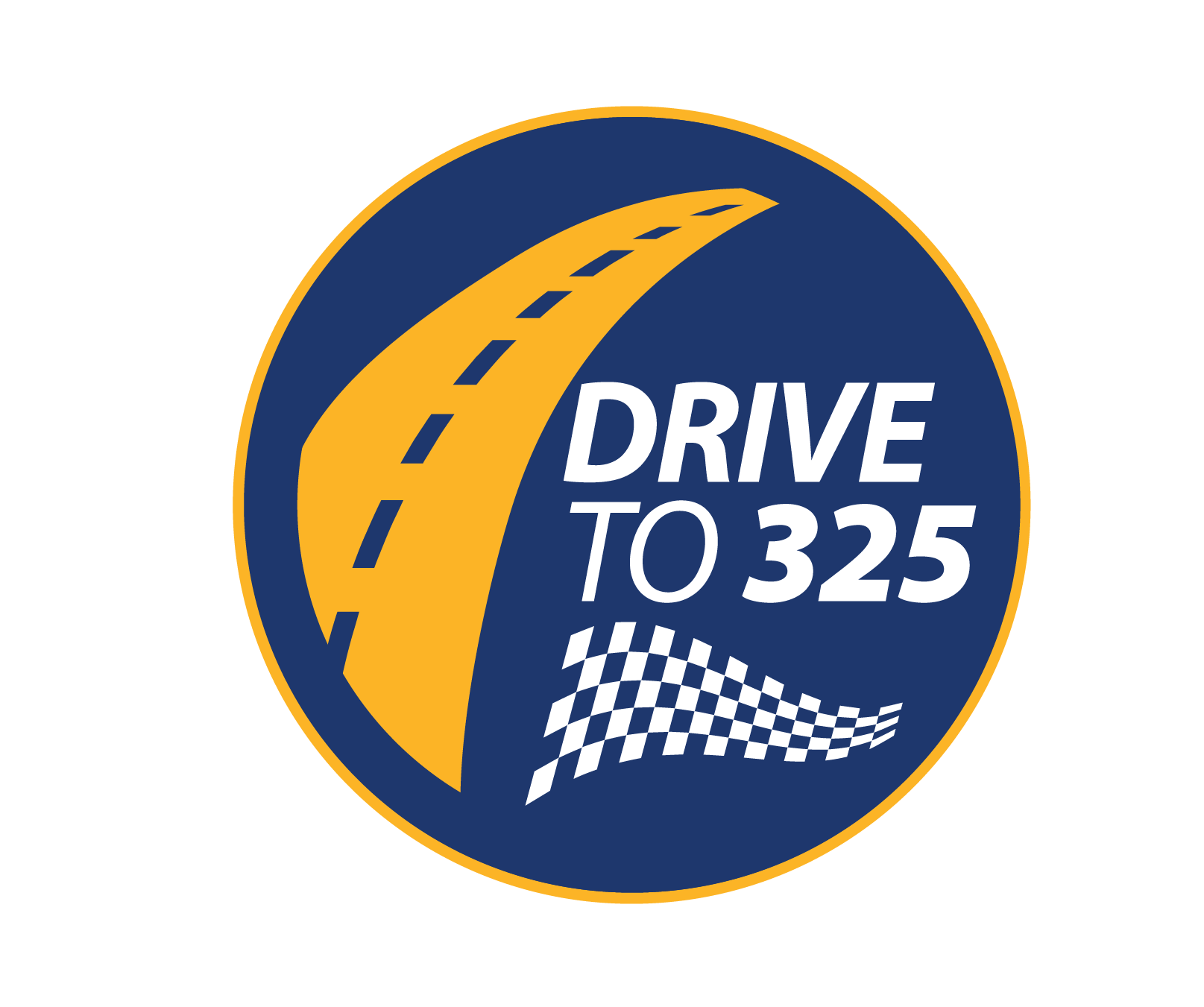 NEOs Grow Our Union
At AFGE, 80% of our new members come from New Employee Orientations, or “NEOs.” 

When it comes to messaging, NEOs are a terrific opportunity to organize for power and introduce new members to their union as a way to have a voice on the job.  

For many employees, it is their first time learning about AFGE, and for many more, their first time learning about any Union.

For the rest of their career in the Federal Service, AFGE will be trying to get in front of these employees- at the the NEO, we have a chance.
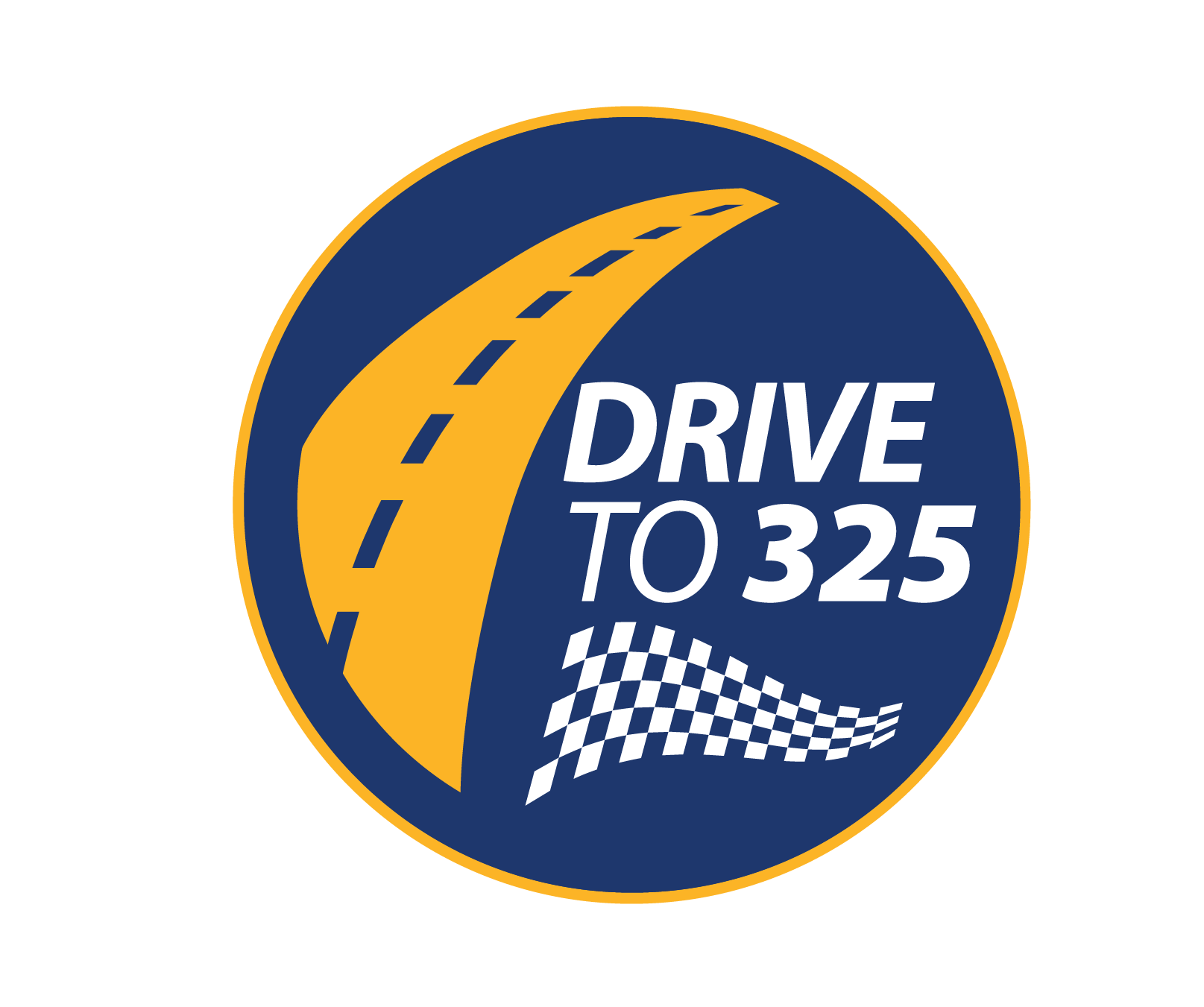 HOW WE EXPLAIN  THE UNION
SERVICE MODEL
ORGANIZING MODEL
The Service Model explains AFGE is a union that provides representation for service.

PRO: Easy, Compelling, Fast

CON: Disengaged, Third Party, Member may not need us and suggests we don’t need them
The Organizing Model Explains that AFGE is all the employees working together for a voice on the job.

PRO: Sets expectations for participation, 
 empowering, grows power along with numbers

CON: Hard work
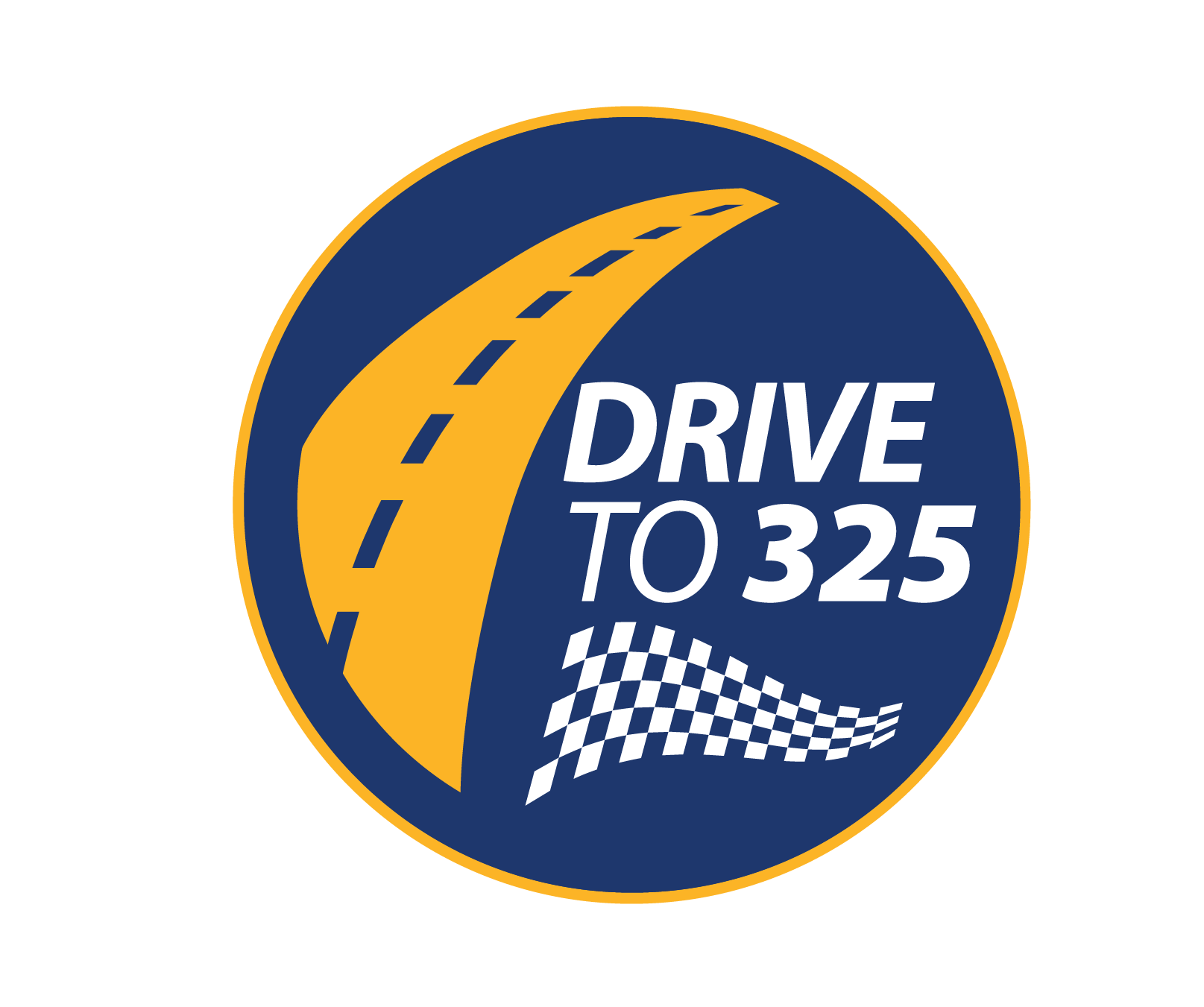 [Speaker Notes: First, it is worth discussing what not to do. When we explain what joining the Union means, we could talk in terms of the services and benefits we provide to the membership. We provide excellent services and benefits, and they are compelling. However, when we introduce our Union as a provider of services and benefits, however, we other the Union from its members. We make the Union a “third party” from the member and the employer and propose to the members that they are not expected to participate in their Union to have a voice and be empowered. They are expected to pay in return for receiving a service. In so doing, we fail to empower our members. Laying that “third party” groundwork will also make it harder to engage members in the future, explaining that they are not the Union and should not expect to be involved. 
Perhaps most dangerously- this explanation of Union membership suggests that we do not need them to be members. The Union is a third party that provides services and benefits. If I don’t need those services or benefits, I can choose not to join (or not join now) and both I and the Union will be fine. I don’t need AFGE, and AFGE doesn’t need me.
So, what should we do? Our AFGE RISE model of NEO can best be described as the “I AM AFGE” NEO. Who is AFGE? You are. It is personal, indivisible, and necessary. This is a directly individual- you in the NEO are the Union. We need you. Others in this NEO, in your workplace cannot do this without you. You are this Union, and your membership and participation is necessary. As we have message drift or diffusion as hundreds of locals explain the Union, a simple, singular message that the individual member is the Union will lend cohesion.]
THINK OF IT THIS WAY
I AM AFGE
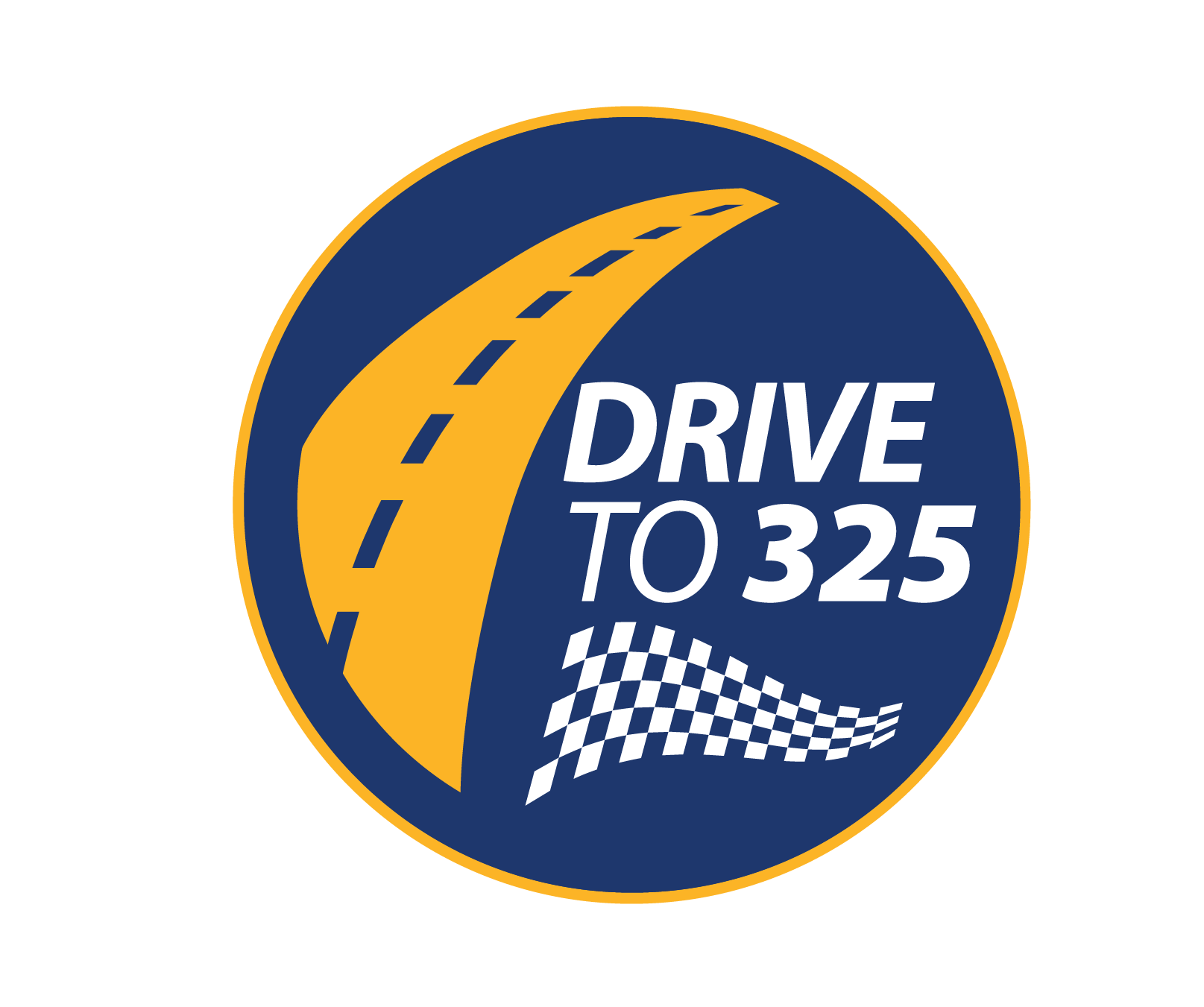 [Speaker Notes: In marketing, there is a device called “An XYZ statement.”  the X is what we do, the Y is the customer we do it for, and the Z is the benefit to the customer. I AM AFGE inverts the XYZ statement from being a transactional relationship, where AFGE and the member would be separate entities. They are one and the same. There is no difference in identity or interest. I AM AFGE.
When we ask members to join AFGE it is to have a voice, to change the workplace, to have strength and the ability to have a say about what the workplace looks like and how work gets done. It is power.]
Messaging Best Practices
Messaging is important- we are explaining the Union for the first time to new employees. What we say will lay the foundation for their ideas about the Local for their Career.
Be  Positive
Focus on Having a  Voice
Explain they are  in the Local
The Union is how things Improve
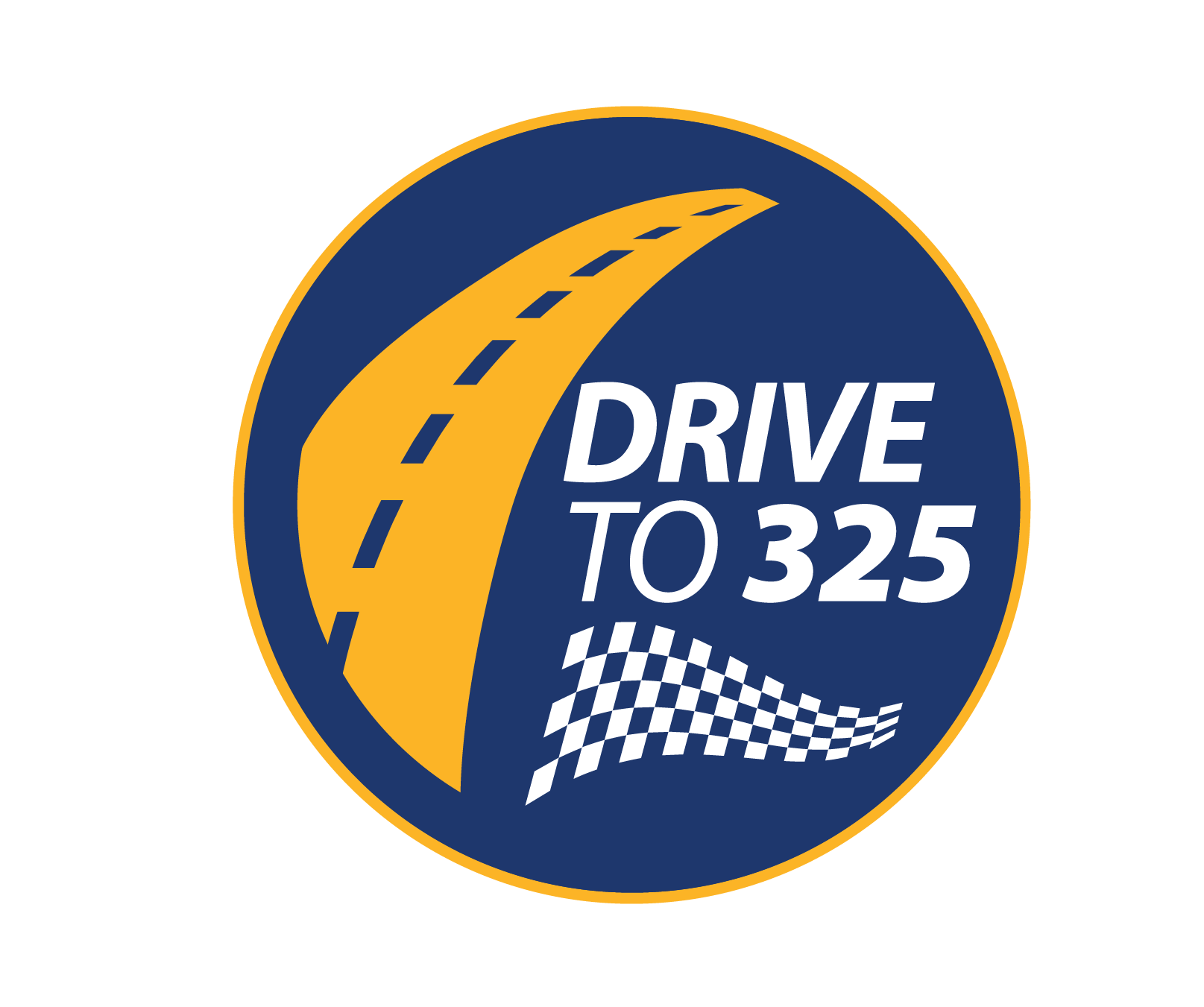 [Speaker Notes: Messaging right is important.
We are explaining the Union for the first time to new employees. What we say will lay the foundation for their ideas about the Local for their Career
Some best practices for messaging:

First, be positive.  Nobody wants to think about getting fired or written up on their first day of a new job.  It can have a chilling effect.  We can talk about protection, power and rights on the job in a positive way.

Second, focus on having a voice.  Many folks have never had a union and the idea that they have a say in ALL the terms and conditions of employment can be very exciting.  Things as big as our leave rights do to as small as the prices in the vending machines are all co-decided by the Union. 

Third, explain that they are already in the local.  This is their Union starting today.  They need to join to have a say. 

Finally, explain that whatever they care about, whether it is workplace safety, pay and benefits, you name it- the only group looking out for federal employees is federal employees.  Whatever they care about at work, they only way to see it addressed is by getting active in the Union and joining together with 700,000 coworkers to make it happen.]
Logistical Best Practices
Break Time
Handouts and Sign-Ins
Make sure to extend into
 breaktime/lunchtime to sign folks up
Make sure you get handouts with local contact info, benefits and the contract to new employees.
Don’t forget to get folks to sign in with their home email and cell, and a check-box to get involved.
Sign-Up   Together
End with Engagement
Get the membership form handed out at the beginning and get everybody to sign-up all at once.  “Ok, you’ve heard about your union and how you have a chance to have a voice on the job- now we sign up.”
Being in the Union is a participation sport- get folks involved and volunteering  right away- whether it committing to come to a meeting or signing up to be involved.
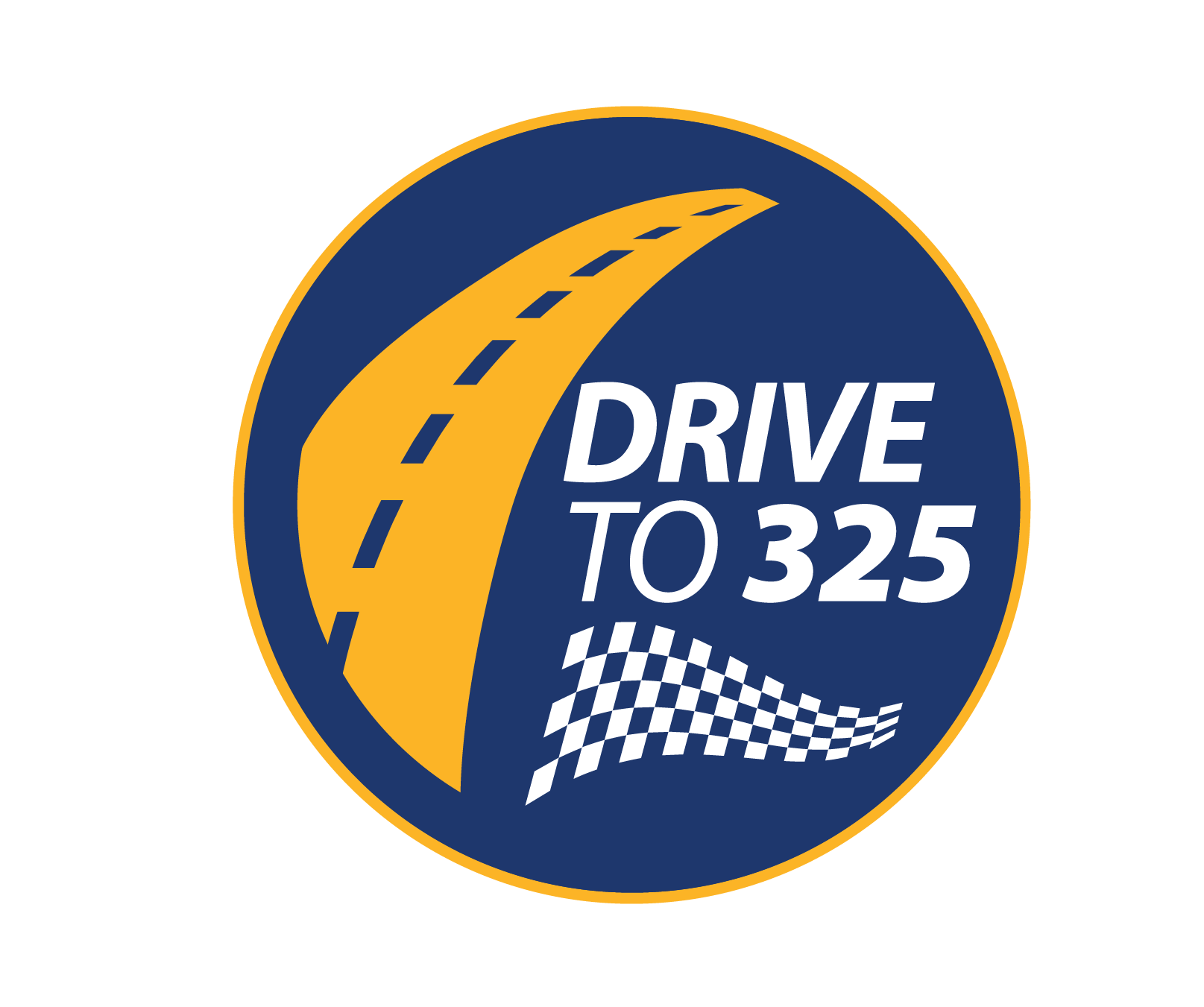